What Do Practitioners Ask about Code Clone? A Preliminary Investigation of Stack Overflow
Eunjong Choi1, Raula Gaikovina Kula2, 
Norihiro Yoshida2, Katsuro Inoue1

1Graduate School of Information Science and Technology, 
Osaka University, Japan
2Graduate School of Information Science,Nagoya University, Japan
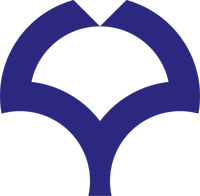 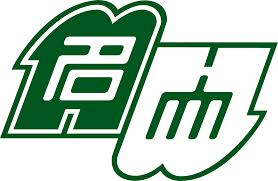 1
Motivation of This Study
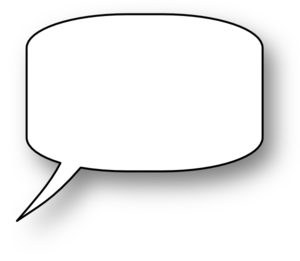 Very little is known about practitioner’s needs on the detection and analysis of code clones.
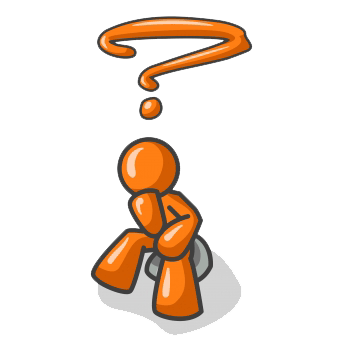 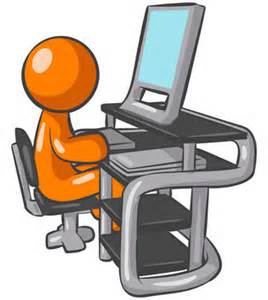 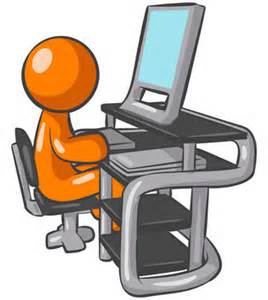 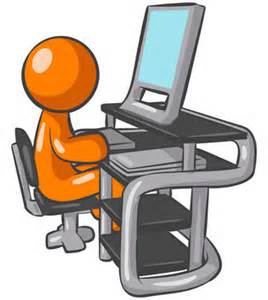 practitioners
researcher
2
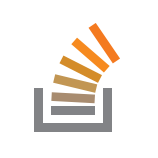 Stack Overflow (SO)
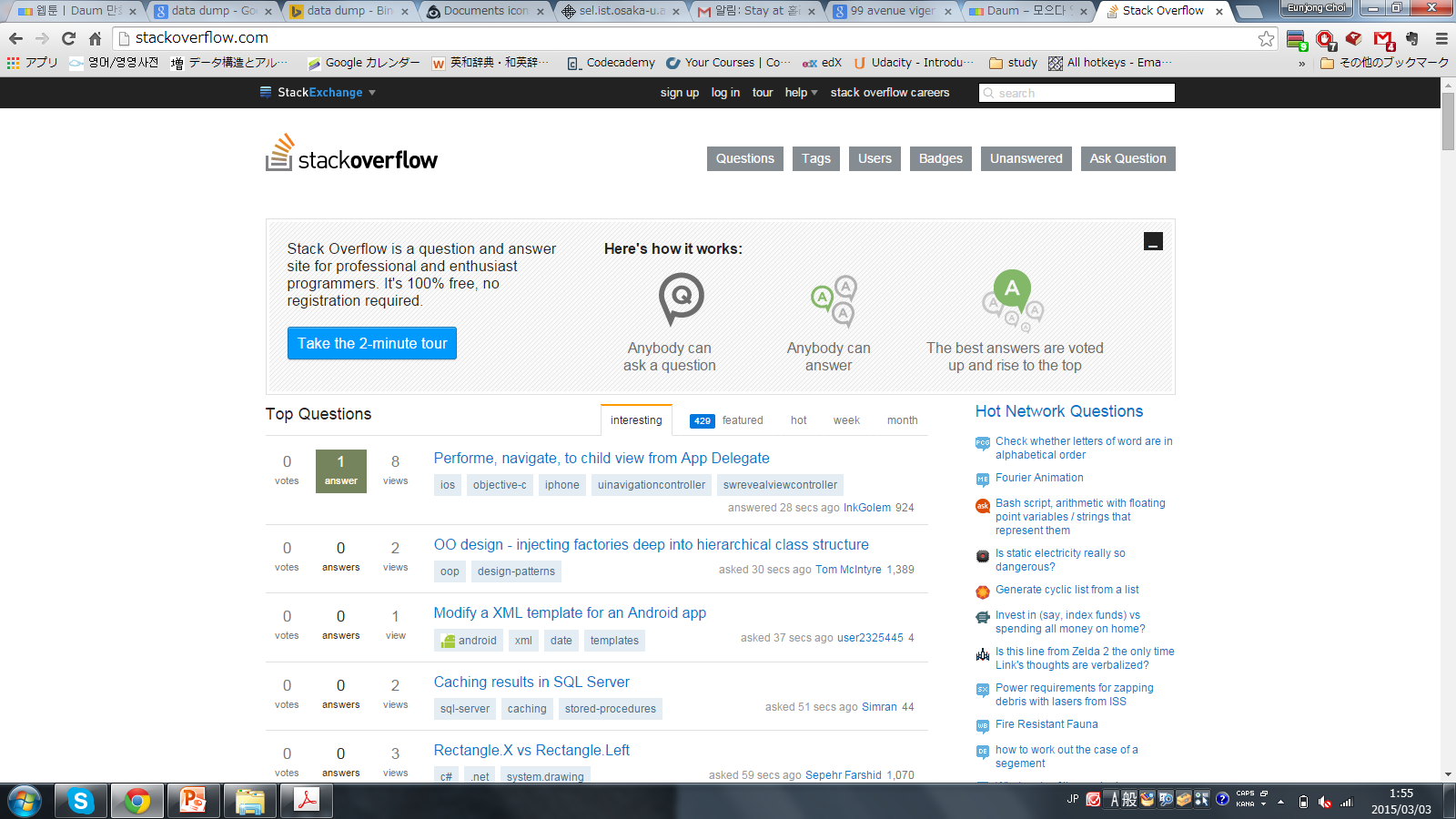 3
The Data That We Analyzed
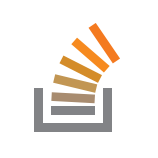 from July 31, 2008
to July 31, 2012
4
The Data That We Analyzed
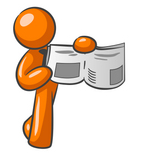 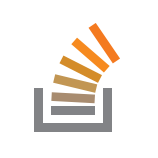 from July 31, 2008
to July 31, 2012
Choose keywords related code clones
5
The Data That We Analyzed
'code clone'
'code cloning'
'code redundancy'
'code duplicate'
'code duplication'
'duplicate code'
'duplicated code'
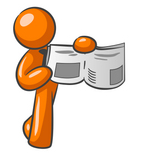 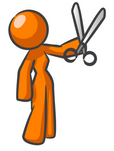 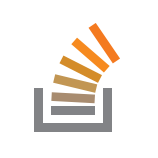 from July 31, 2008
to July 31, 2012
Select questions based on the chosen keywords
Choose keywords related code clones
6
The Data That We Analyzed
'code clone'
'code cloning'
'code redundancy'
'code duplicate'
'code duplication'
'duplicate code'
'duplicated code'
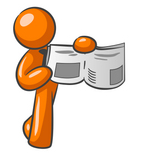 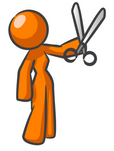 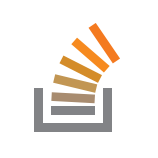 from July 31, 2008
to July 31, 2012
Select questions based on the chosen keywords
Choose keywords related code clones
1,654 questions
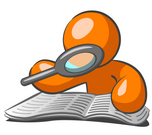 Manually validate
7
The Data That We Analyzed
'code clone'
'code cloning'
'code redundancy'
'code duplicate'
'code duplication'
'duplicate code'
'duplicated code'
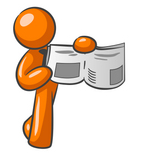 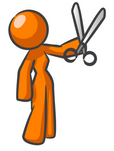 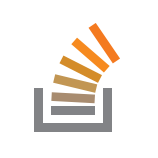 from July 31, 2008
to July 31, 2012
Select questions based on the chosen keywords
Choose keywords related code clones
1,654 questions
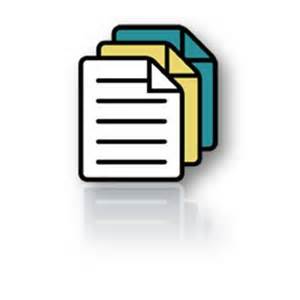 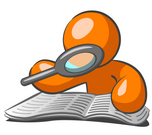 925 questions
Manually validate
8
The Data That We Analyzed
'code clone'
'code cloning'
'code redundancy'
'code duplicate'
'code duplication'
'duplicate code'
'duplicated code'
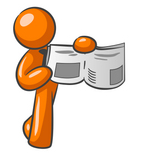 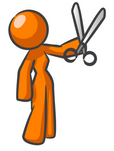 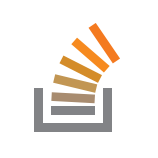 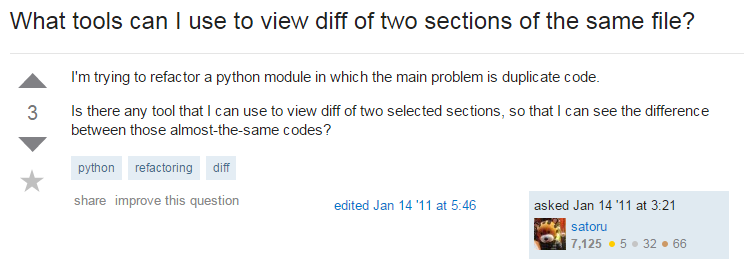 from July 31, 2008
to July 31, 2012:
Select questions based on the chosen keywords
Choose keywords related code clones
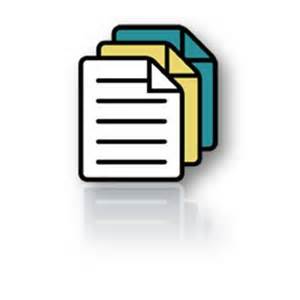 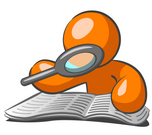 925 questions
Manually validate
9
Research Question 1
RQ1: What Kinds of Programming Languages/Techniques were Appeared in Questions on Clones?
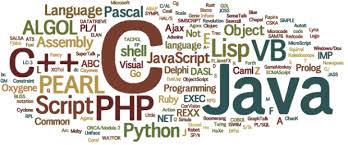 10
Methodology
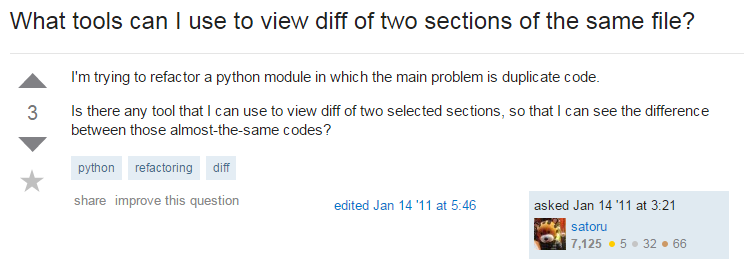 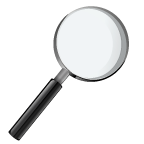 11
Methodology
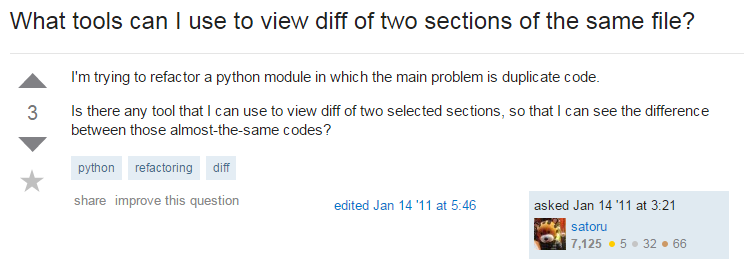 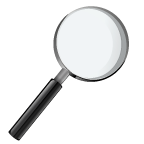 Tags related to programming language ?
Tags related to development techniques?
12
Methodology
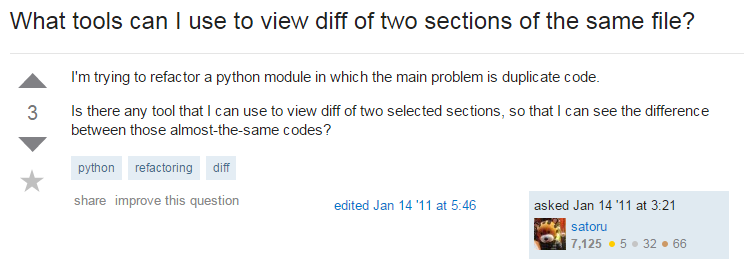 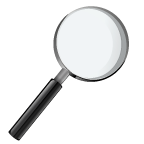 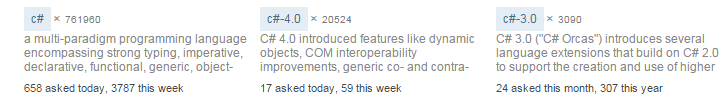 13
Methodology
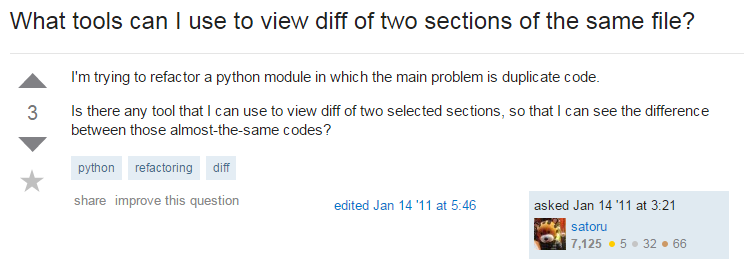 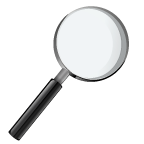 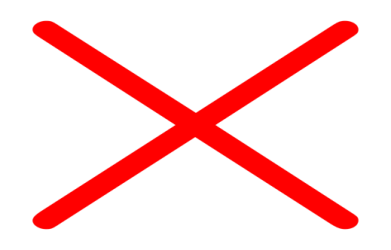 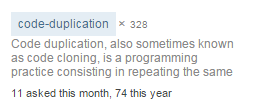 Tags related to programming language ?
Tags related to development techniques?
14
Finding (1/2)
Tags related to programming language
Finding (2/2)
Tags related to development techniques
Finding (2/2)
The most frequently appeared tags in the questions
are about object-oriented programming languages and web programming languages. 
Moreover, tags about clone management also frequently appear
Tags related to development techniques
Research Question 2
RQ2: Were Questions on Clones Asked by Trusted Practitioners?
Expert?
Novice?
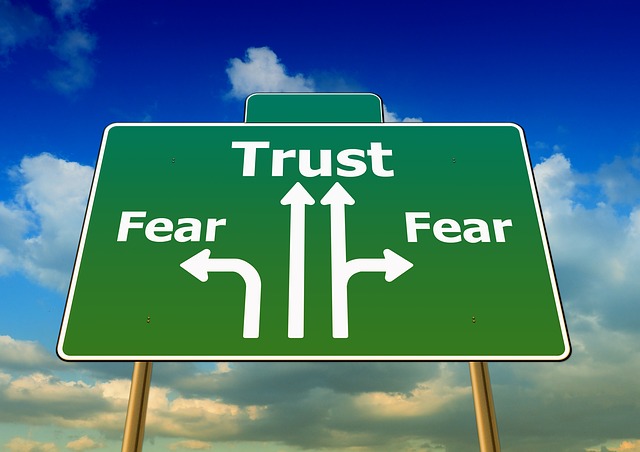 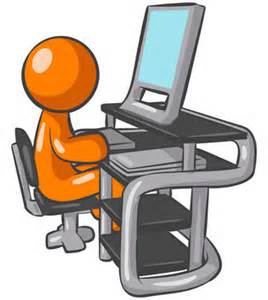 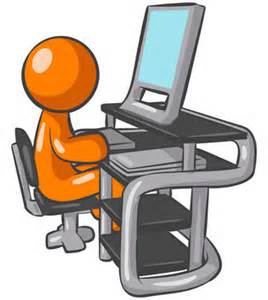 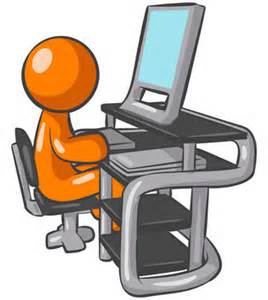 Practitioners that are interested in handling code clones
18
Methodology
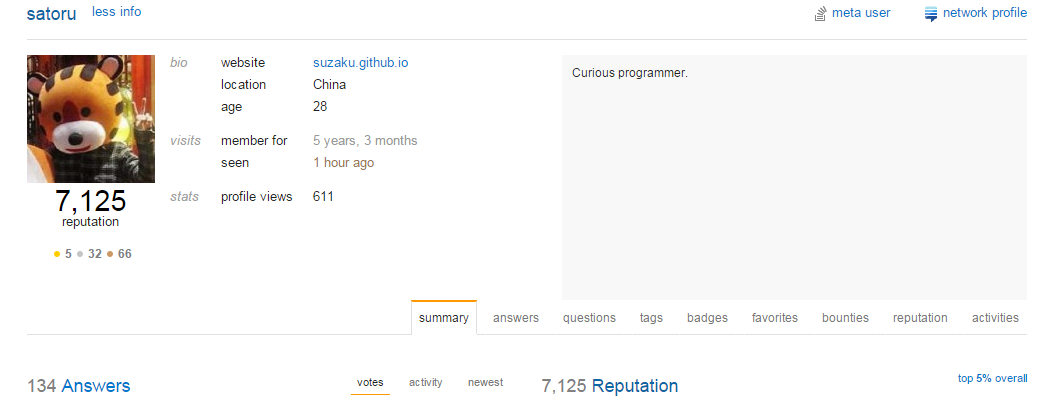 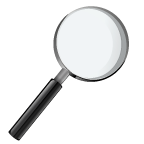 19
Finding
The average reputations of practitioners who asked and answered questions on clones, and other questions
20
Finding
Practitioners who asked about clones
are trusted by the others in SO.
The average reputations of practitioners who asked and answered questions on clones, and other questions
21
Discussion
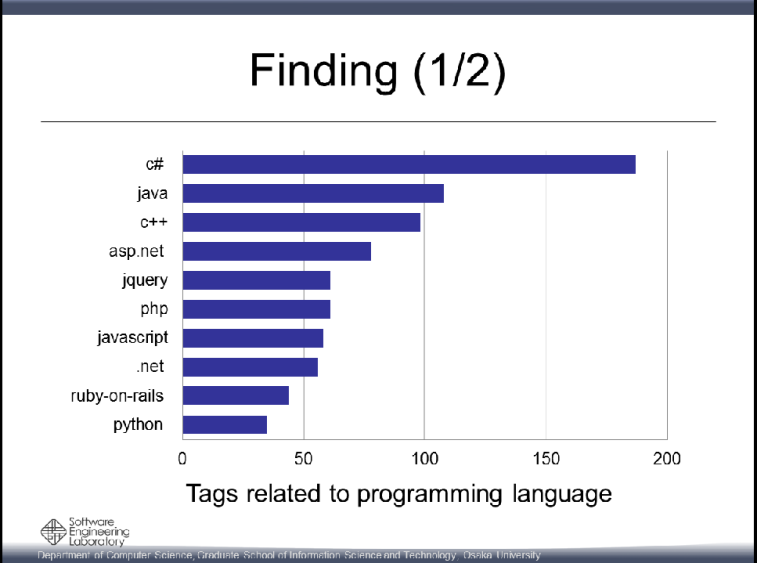 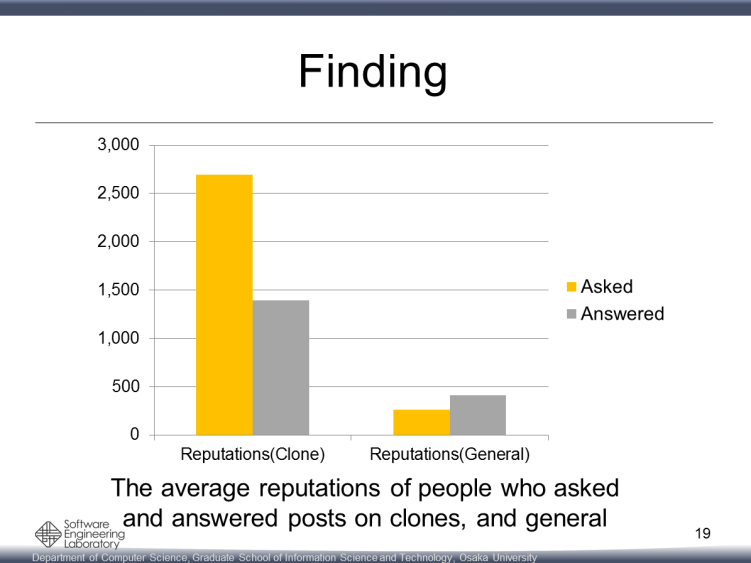 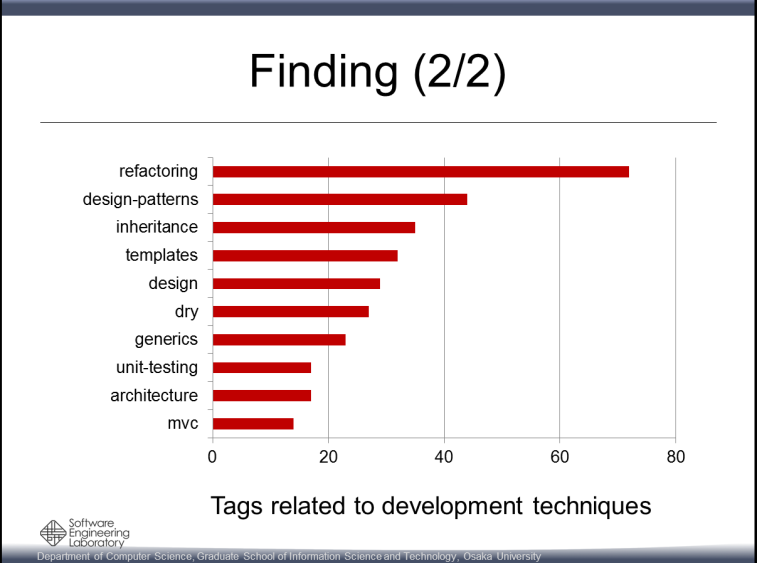 22
Discussion
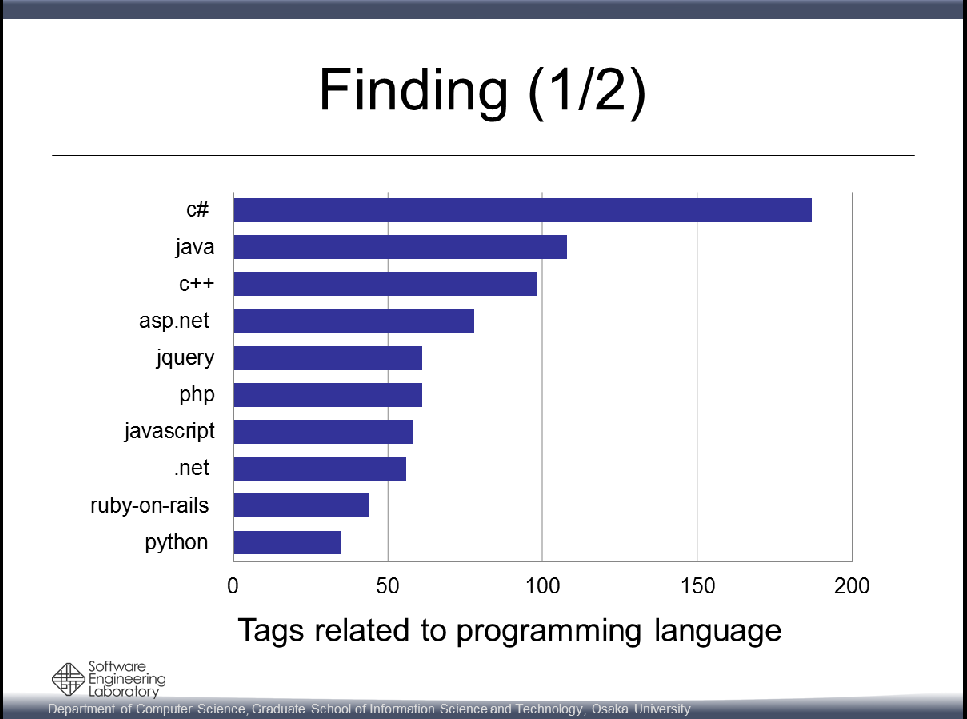 23
Discussion
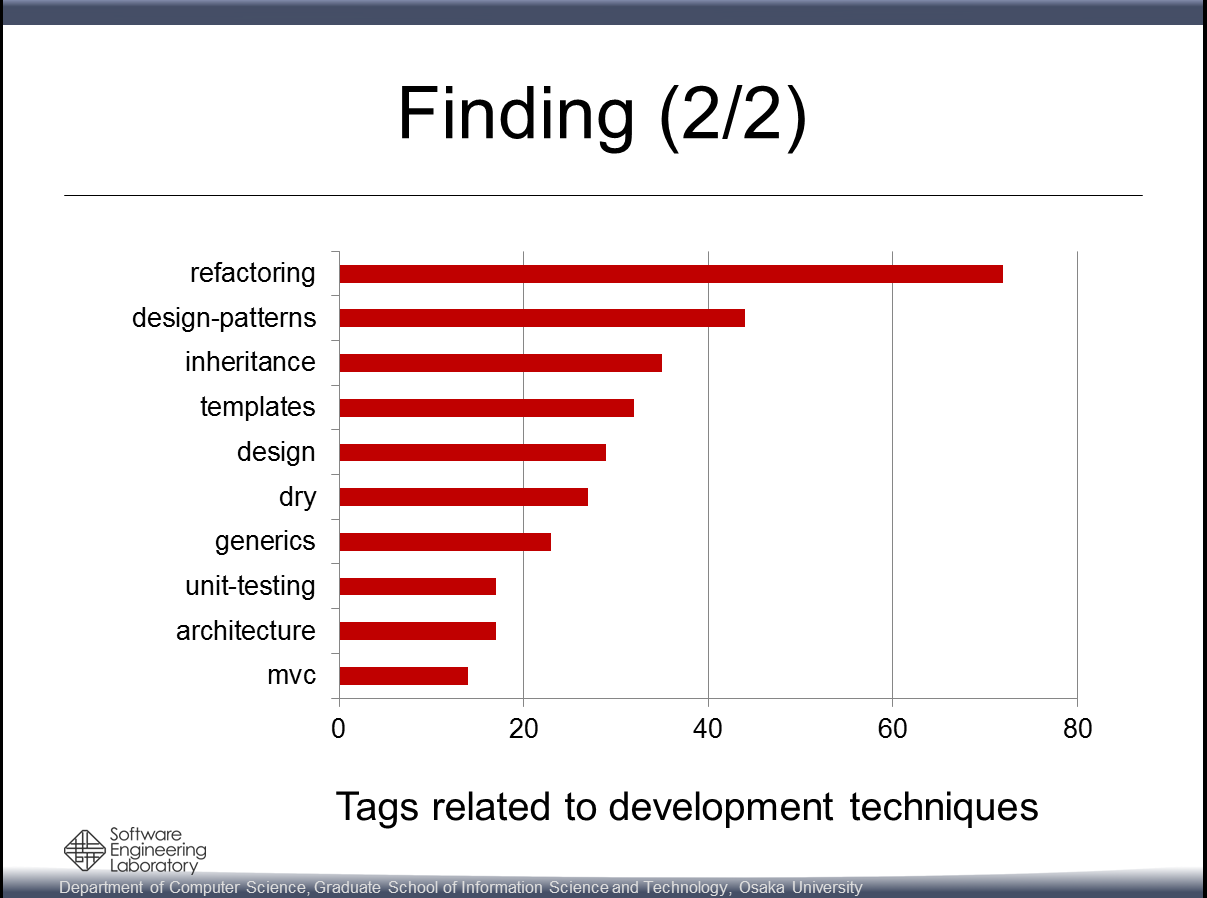 24
Discussion
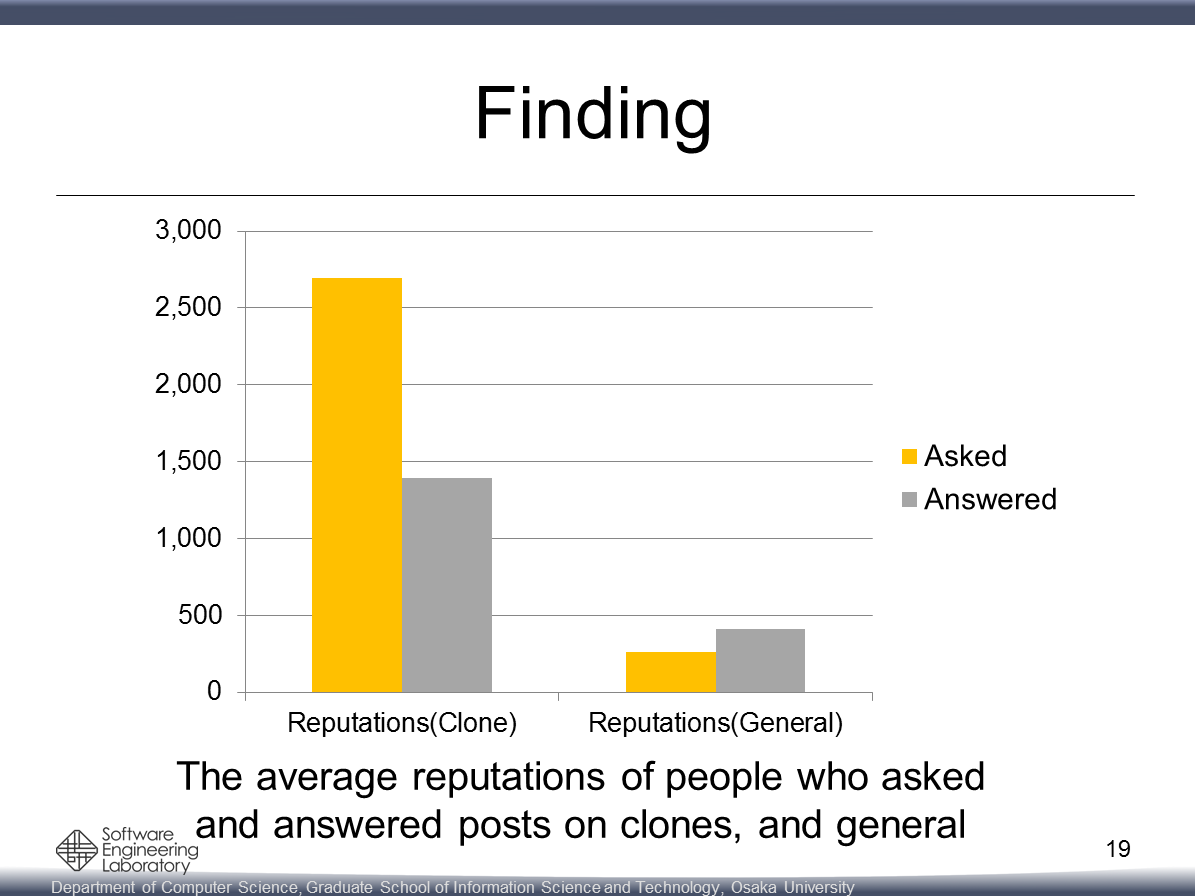 25
Summary
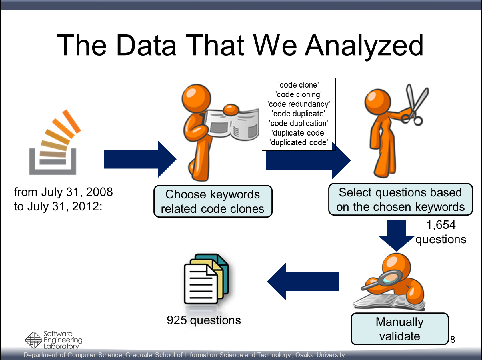 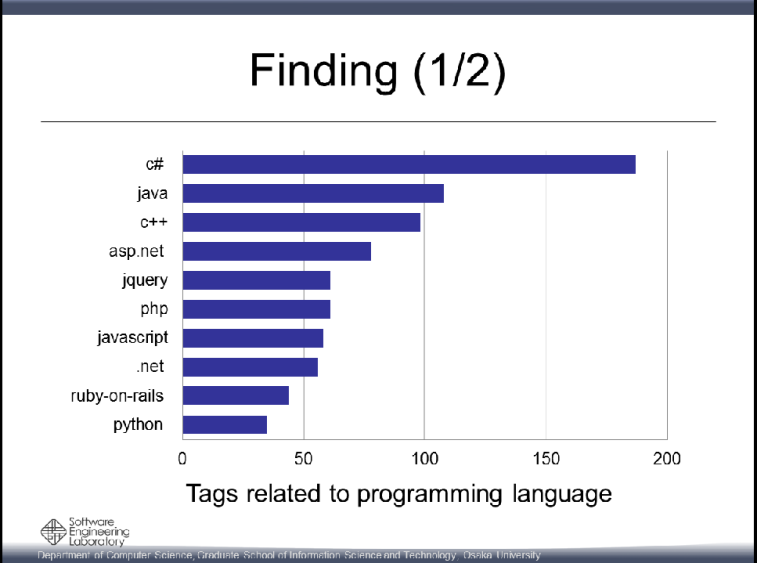 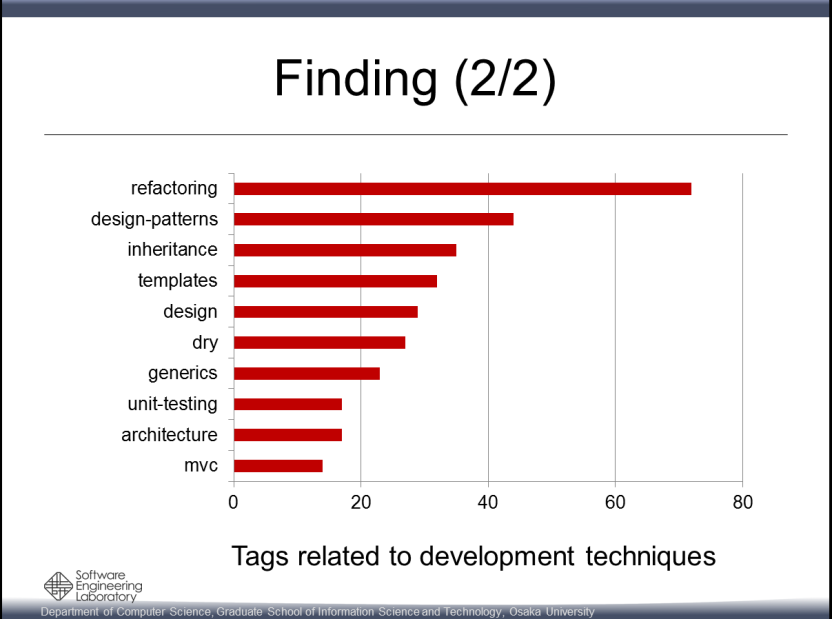 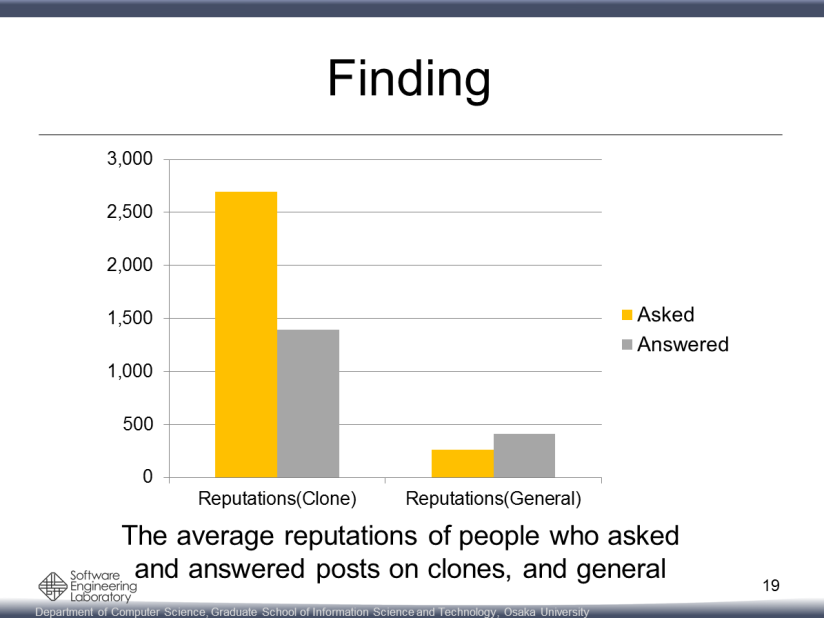 26